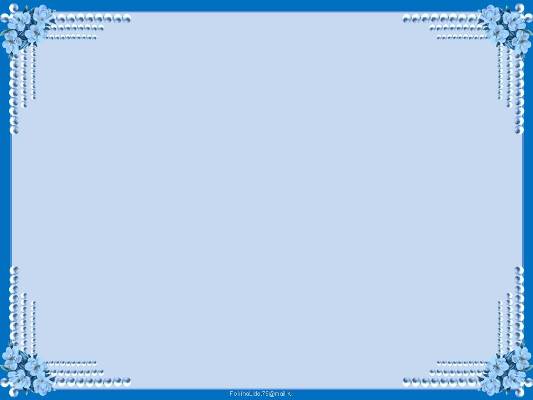 ВЛАСНІ НАЗВИ У ЗМІ
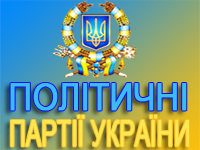 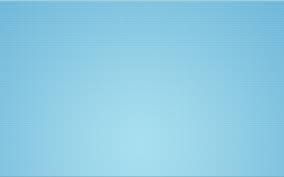 Власнi нaзви ділових об’єднань, у тому числі союзи, організації, заклади, корпорації, підприємства, товариства, гуртки, становлять окрему тематичну групу українських онімів, на позначення якої вживають термін «ергонім»   (від грецького έργου ‘праця’).
Ергоніми відзначаються багатством тематики та широтою сфери вживання. До цієї групи онімної лексики належать і власні назви політичних партій. Дослідник М. Торчинський  пропонує  використовувати  на  їхнє  позначення спеціальний термін – партіонім.
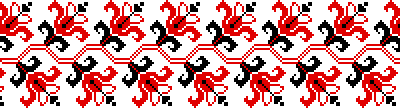 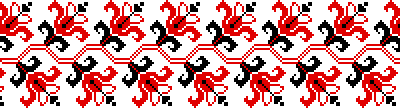 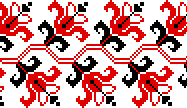 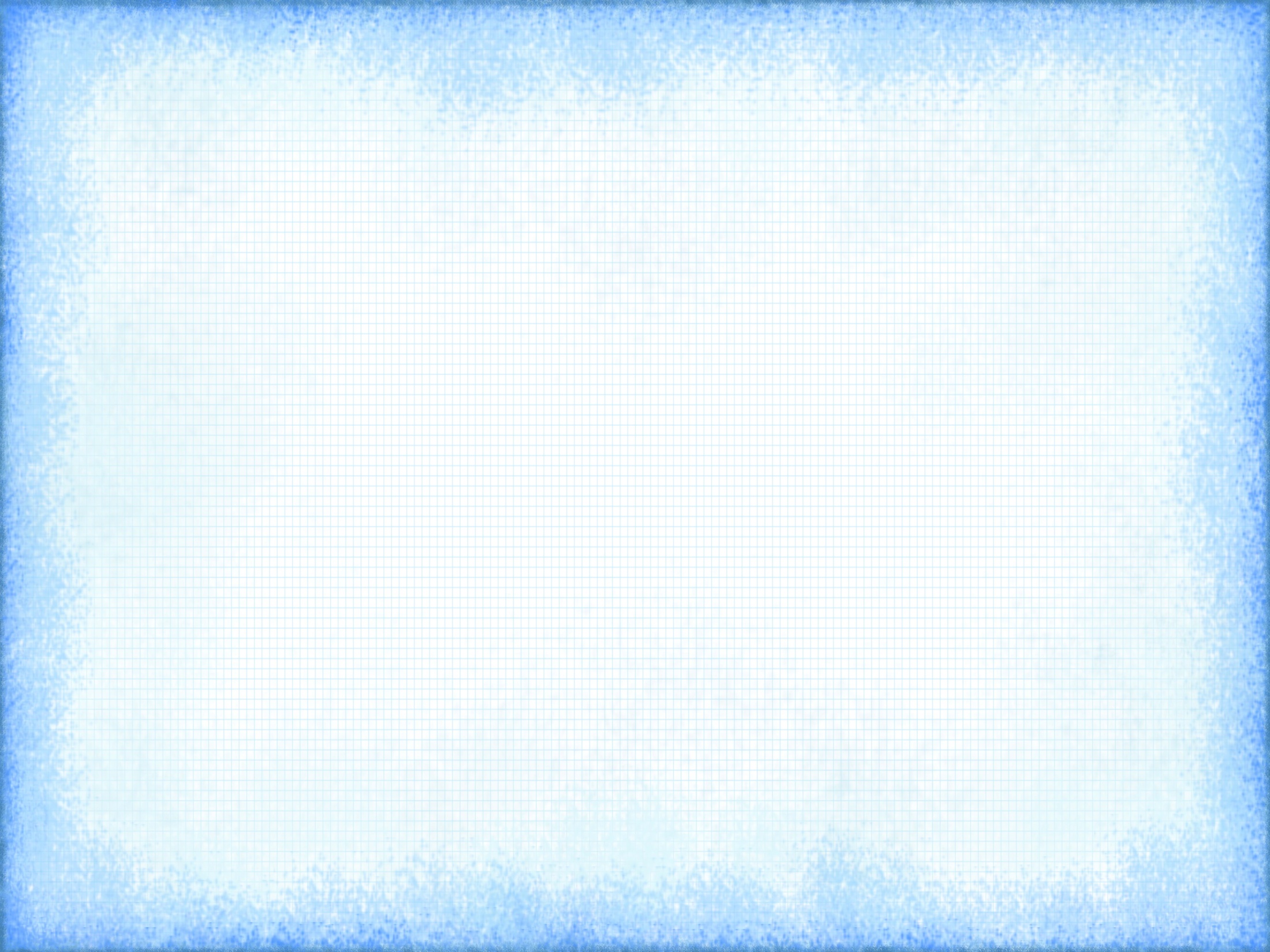 Політична партія - це особливе добровільне об'єднання громадян — прихильників певної загальнонаціональної програми суспільного розвитку, що має своєю метою сприяння формуванню і вираженню політичної волі громадян, бере участь у виборах та інших політичних заходах. 
Україна має багатопартійну систему, і на 7 вересня 2015 року в Україні офіційно зареєстровані 288 політичних партій. На виборах до Верховної Ради у 2012 році брали участь 87 політичних партій, 9 з яких стали парламентськими.
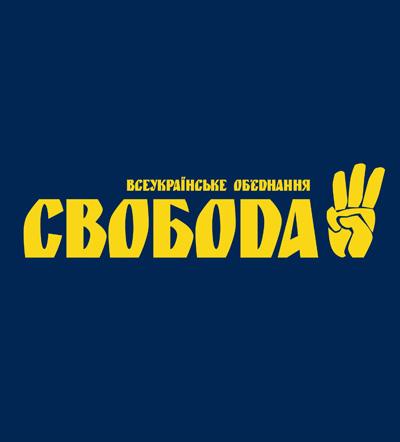 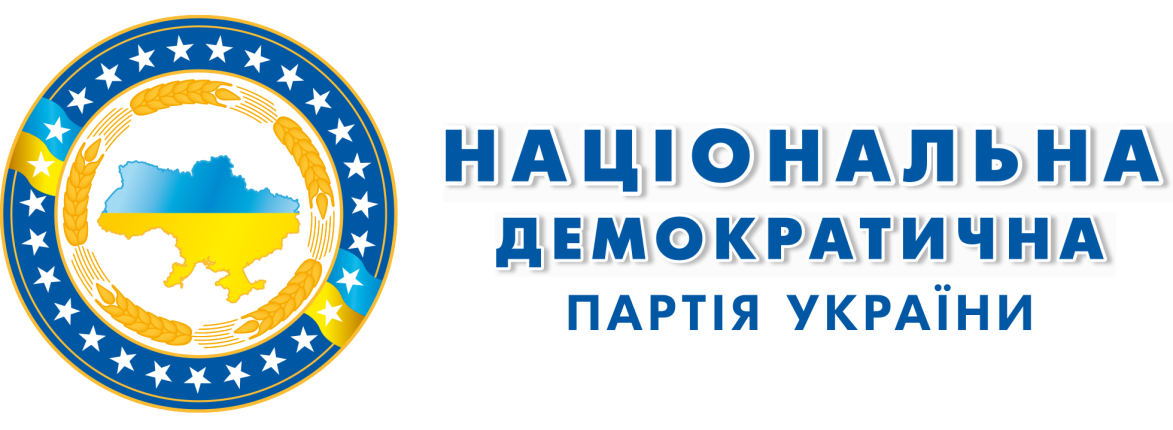 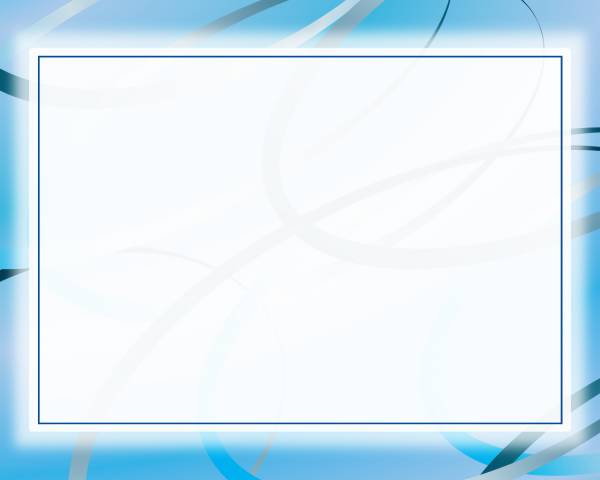 Розглянемо патріоніми за такими критеріями:
за типом утворення:
асамблея (Українська національна асамблея);
конгрес (Конгрес українських націоналістів);
об’єднання (Всеукраїнське об’єднання „Батьківщина”, Всеукраїнське об’єднання „Свобода”, Всеукраїнське об'єднання „ Громада”); 
партія (Комуністична партія України);  
союз  (Всеукраїнський  політичний  союз, Демократичний  союз, Християнсько-демократичний союз); 
альянс (Український республіканський альянс, Політична партія „УДАР (Український Демократичний Альянс за Реформи) Віталія Кличка”, „ Альянс за соціальну справедливість”), рух (Громадський рух  „Народний контроль”, Національний рух, Народний рух України);
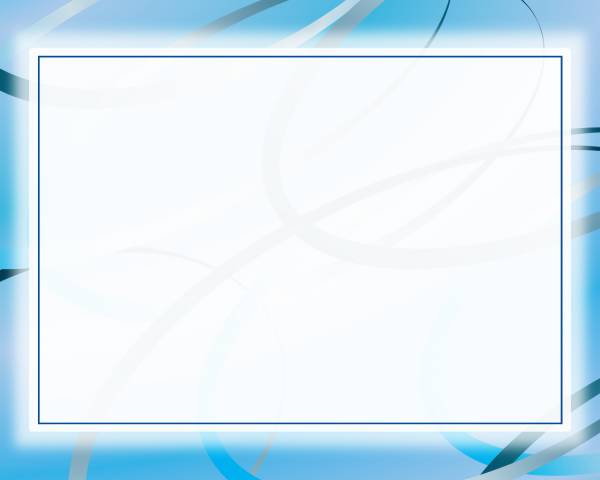 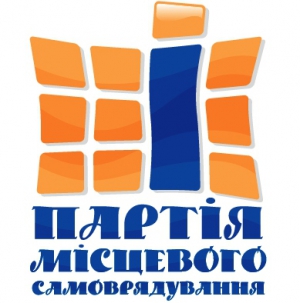 2) за масштабом діяльності: 
всеукраїнського (Всеукраїнська козацька партія, Всеукраїнська партія „Нова сила”, Всеукраїнська політична партія „Братство”, Всеукраїнська партія народної довіри);
місцевого (політична партія „Захист місцевих інтересів народу”, Партія місцевого самоврядування, політична партія „Рідне місто”) значення; 
3) за ідеологією: Демократична партія України, Комуністична партія України, Ліберальна партія України, Партія вільних демократів, Соціалістична партія України, Політична партія „Організація українських націоналістів”;
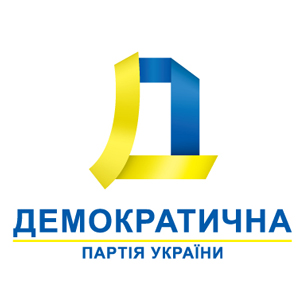 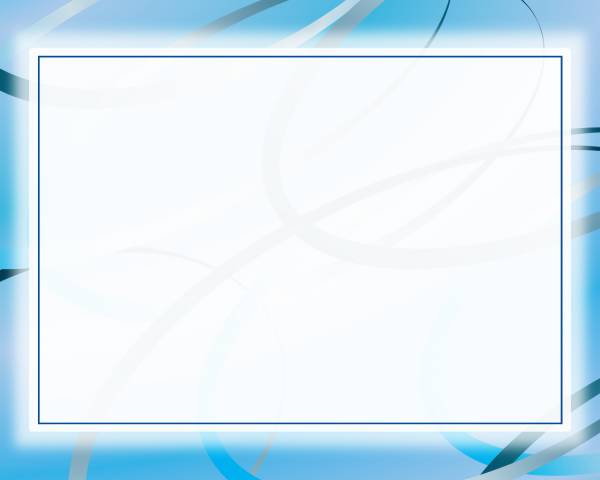 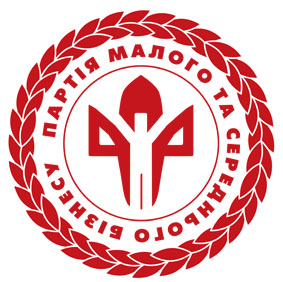 4) за напрямом діяльності: 
економіка – Партія національно-економічного розвитку України, Партія економічного відродження України , Політична партія малого і середнього бізнесу України; 
розвиток сільського господарства – Аграрна партія України, Партія селян, політична партія „Селянська Україна”, Селянський блок „Аграрна Україна”; 
розвиток міста – Партія промисловців і підприємців України, Робітнича партія України; 
екологія – Зелена екологічна партія України „Райдуга”, Зелена партія України, політична партія „Зелені”, Народна екологічна партія, Соціально-екологічна партія „Союз. Чорнобиль. Україна”; 
релігія – Партія  мусульман  України,  Республіканська  християнська  партія, Соціально-християнська партія, Українська політична партія „Християнський рух”, Українська православна асамблея; 
інтереси нацменшин – Демократична партія угорців України.
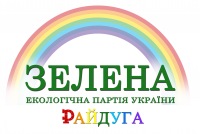 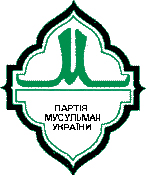 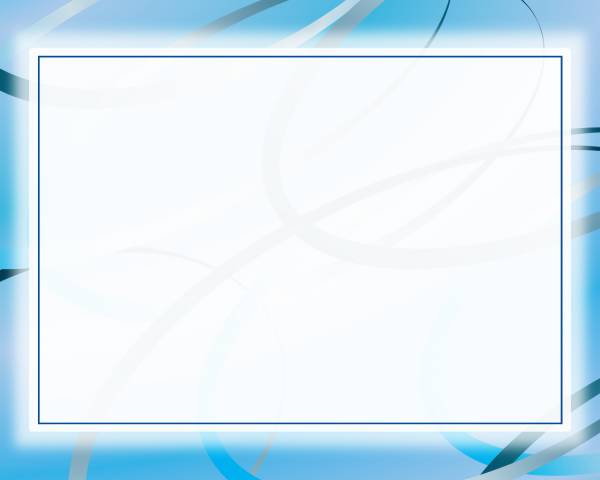 5) за членством: 
стать – Всеукраїнське політичне об’єднання „Жінки за майбутнє”, партія „Жінки України”, партія „Солідарність жінок України”; 
вік – Молодіжна партія України, політична партія „Молода Україна”, політична партія „Партія нового покоління України”, Партія пенсіонерів України, Молодь до влади.
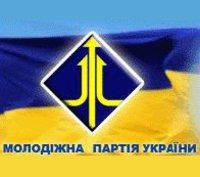 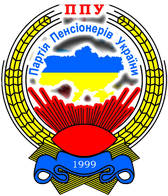 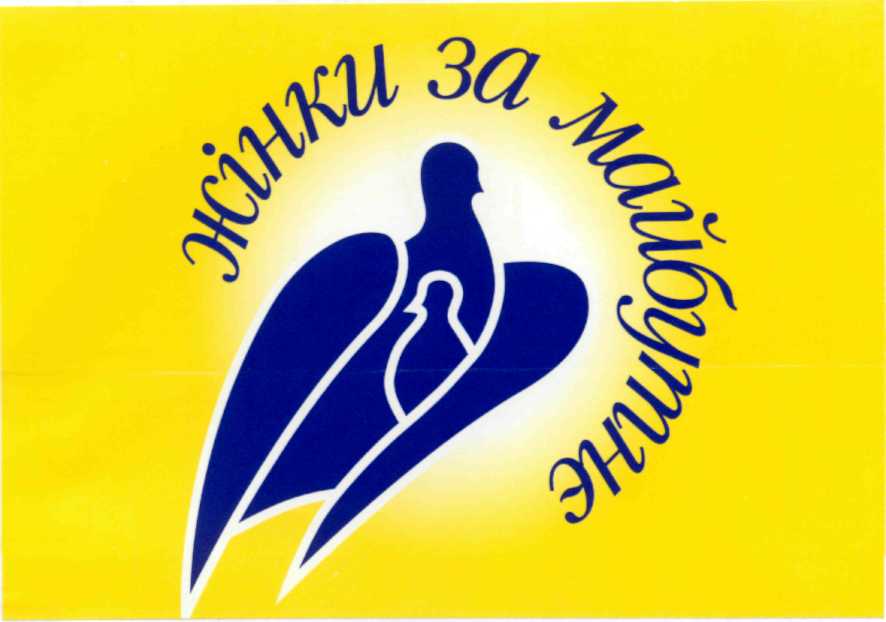 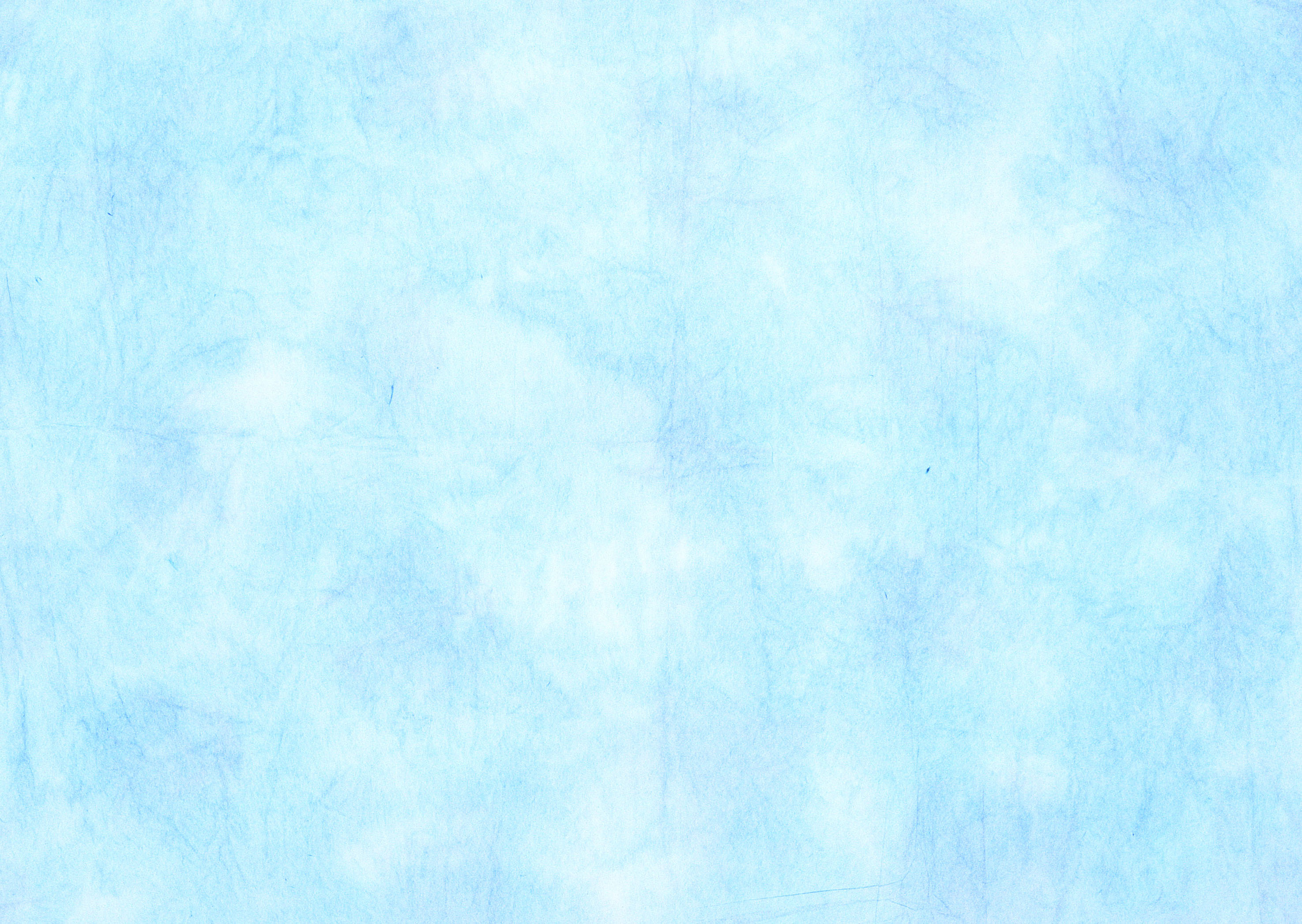 Для партіоніма характерна двокомпонентна структура: вид організаційно-правової форми і ономастичний маркер (назва партії). 
Зафіксовані й тавтологічні  найменування, коли до назви політичного об’єднання безпосередньо включено і слово партія: політична партія „Європейська партія України”, політична партія „Козацька українська партія”, політична партія  „Партія захисту прав людини”, політична партія  „Партія сильної влади” та ін., напевно це зроблено з метою наголосити, що об’єднання є політичною партією, а не іншою суспільною організацією. 
Більш вдалими є короткі назви: Всеукраїнське об'єднання  „Свобода”, партія „Солідарність”, політична партія „Закон і порядок”, політична партія „Пробудження” та ін.
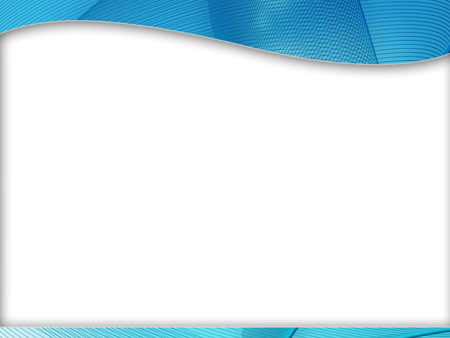 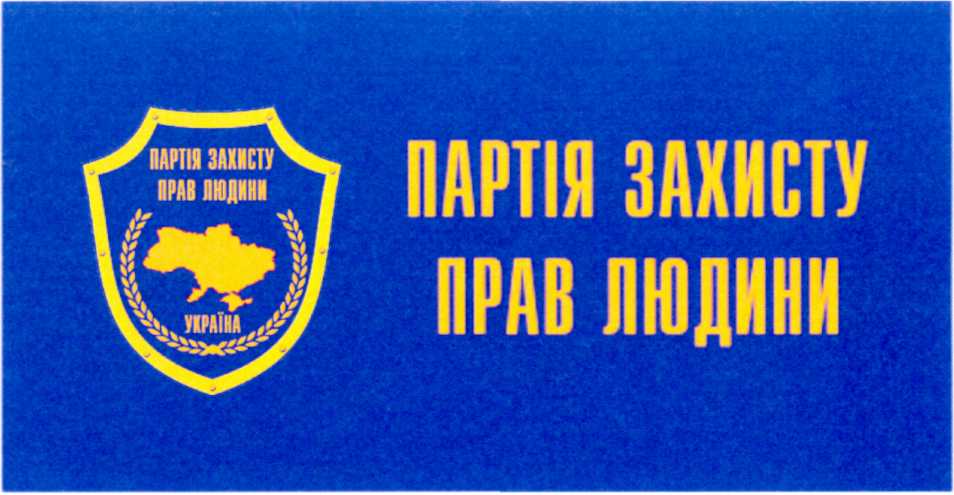 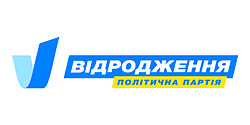 За структурою патроніми поділяються на:
однокомпонентні  (Авангард,  Відродження,  Віче,  Русь, Союз, Справедливість); 
двокомпонентні (Велика Україна, Інформаційна Україна, Київська Русь, Спільна дія); 
трикомпонентні (Партія місцевого самоврядування, Партія сильної влади); 
багатокомпонентні (За добробут та соціальний захист народу, Захист місцевих інтересів народу, Партія захисту прав людини).
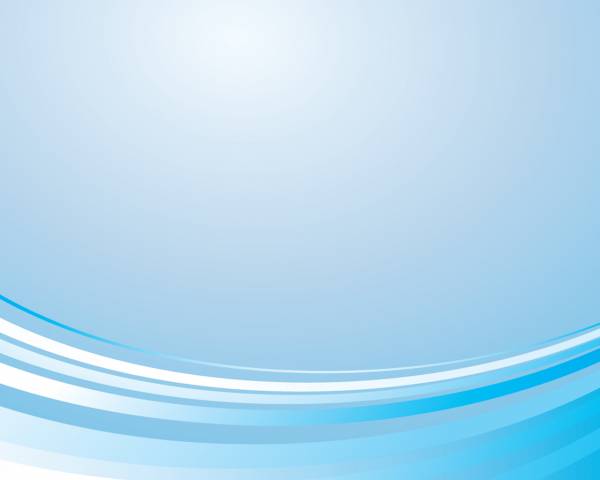 Бачимо активне використання мотивованих назв, які безпосередньо чи опосередковано вказують на характер діяльності чи відображають функції відповідної політичної партії: 
      Всеукраїнська партія духовності і патріотизму, Партія відродження села, Українська морська партія та ін.
Немотивовані – не містять інформації про коло діяльності та суть названого об’єкта: 
      Інтернет-партія України, політична партія „Праведність”, політична партія „Совість України”, Українська партія та ін.